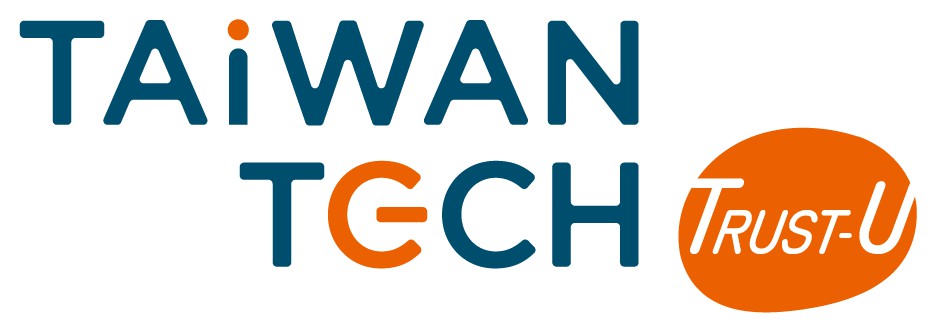 科技部新型態產學研鏈結計畫價創計畫構想書(延續案)（計畫名稱）
計畫主持人姓名：
計畫主持人單位職稱：
1
大綱
技術或產品說明
競爭力分析
核心技術競爭力與競爭對手說明
市場價值與定位
SWOT分析
商業模式匯總分析
產業及市場分析
創業里程碑
前案審查意見說明與執行現況
附件
2
技術或產品說明
問題
簡述目前市場上尚未解決的問題
您如何解決問題以及誰有這個問題
解決方案
描述您的解決方案有何優勢？（與現有比較）
您的解決方案是否可以獨立發展或必須與其他系統合作？
現在市場上是否有其他類似的產品或解決方案？
3
核心技術競爭力與競爭對手說明
團隊的核心競爭力是什麼？
潛在競爭對手有哪些？ 
商業估值分別是多少？（請填寫3-5家競爭對手）
如何跨過競爭對手所建立的entry barrier？
針對出場後第一個產品或技術詳述，若有多項技術或產品請分頁填寫
4
市場價值與定位（生技醫藥類填寫）
說明團隊發展技術之市場價值與定位（可參考下圖輔助說明）
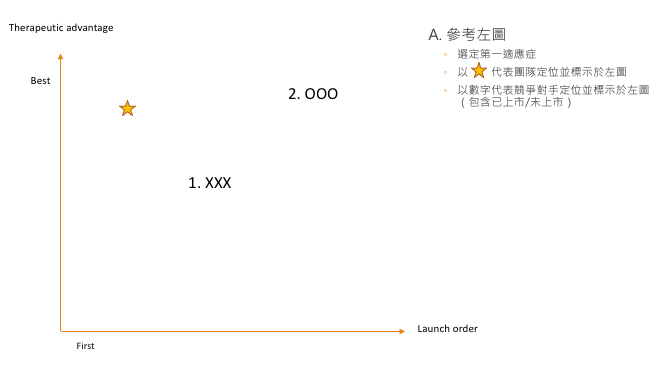 5
SWOT分析（生技醫藥類免填）
S
Strengths
（至少列3-5項）
W
Weaknesses
（至少列3-5項）
O
Opportunities
（至少列3-5項）
T
Threats
（至少列3-5項）
6
商業模式匯總分析（生技醫藥類自評選填）
7
Target Product Profile 1/2 醫藥類填寫
8
Target Product Profile 2/2 醫藥類填寫
9
Target Product Profile 1/2 醫材類填寫
10
Target Product Profile 2/2 醫材類填寫
11
產業分析（生技醫藥類自評選填）
產業現況如何？
 
產業上中下游價值鏈分析？ （產業價值鏈參考：http：//ic.tpex.org.tw/）
 
整體市場之規模及趨勢分析？
12
目標市場分析
瞄準之目標市場區域（國內或國外）市場規模及趨勢分析
選擇該市場應用之原因與分析？
說明各階段產品推廣計畫？ （Go-to-market strategy）
13
前案期末審查-委員意見與回覆說明
待期末審查後填寫，且委員所提之建議事項，須列為應達成的預期成果
14
創業里程碑
應聚焦於完成公司成立相關規劃，說明技術、商轉、人員籌組、募資相關規劃與預定完成時間（建議先填寫後面幾頁，最後填寫此頁）
出場預計達成項目每個團隊有所不同，依產業特性與公司特性自行衡量
計畫開始
達成出場目標
Q1
Q2
Q3
成立
新創公司
進行B輪募資，擴大營運規模
達成服務驗證（POS）
完成XX套進行市場測試（試賣或試運作）
與A公司洽談代理
執行長聘僱
調整市場定位（PMF，Product Market Fit）
團隊核心成員組成
完成募資計畫書開始募資
*此為參考圖示，可自行更換進程甘特圖
15
計畫期程執行進度以及達成情形
創業里程碑進度：（創業里程碑進度百分比為達成預計出場目標之完成進度）
16
執行現況說明-商轉
組織
專利
市場
資金
技術商品化
組織籌組已完成進度：
籌組創業團隊之未來規劃，詳述相關專職核心成員背景
說明計畫期程內不聘任下列相關核心成員之原因
未來一年計畫期程內組織籌組規畫說明：
17
執行現況說明-商轉
組織
專利
市場
資金
技術商品化
組織籌組與進度：
聘僱時間
18
執行現況說明-商轉
組織
專利
市場
資金
技術商品化
以下職能建議僅供參考：
CEO執行長  建議條件
行為特質為正直誠信, 創新獨立, 積極負責, 協調溝通。
管理技能為具備有相關業界領域成功經驗, 並具策略規劃, 目標管理及團隊領導能力。
具備知識為熟悉商業語言, 開發產品的商業資訊, 價值提升,  同業情報及財務政策制定, 預算管理能力。
COO營運長  建議條件
行為特質為正直誠信, 創新獨立, 積極負責, 協調溝通。
管理技能為具備有相關業界領域跨部門領導經驗及能力, 並具內部流程規劃及控制, 策略規劃, 目標及績效指標管理。
具備知識為 開發產品的商業資訊, 產品量產及法規認證, 供應鏈管理,  同業情報及財務政策制定, 預算管理能力。
BD 事業發展主管 建議條件
相關產品業界市場開發經驗, 引領產品及市場開發方向（POB）
熟悉商業語言, 開發產品的市場資訊, 行銷通路, 同業情報及營收預算管理能力。
帶領團隊達到預訂之業績目標，負責客戶維護及開發新客戶。
技術主管  建議條件
對研發產品作價值策略分析, 並作相關的技術（POC）及市場（POS）可行性驗證, 研擬產品策略地圖, 里程碑, 研發進度控管。
熟悉技術專利佈局及研發產品策略方向佈局, 研發知識管理。
負責新的應用方法、新材料或新產品的研究與開發流程作業。
財務主管  建議條件
至少擁有財務、會計及資訊相關工作歷練。
具有財務策略規劃及執行內稽內控等財務政策、資訊系統、制度、流程的運作。
具有財務分析、預算管理、資金募集及調度、稅務規劃、外匯風控等實務經驗。
19
執行現況說明-商轉
組織
專利
市場
資金
技術商品化
技術商品化已完成進度（非生技醫藥類填寫）
已完成之技術商品化進度說明
請詳細說明可能遇到的挑戰與困難點
未來一年計畫期程內技術商品化規畫說明：
20
執行現況說明-商轉
組織
專利
市場
資金
技術商品化
TPP展開規劃： （生技醫藥類填寫）
10%      20%      30%      40%     50%      60%     70%      80%      90%
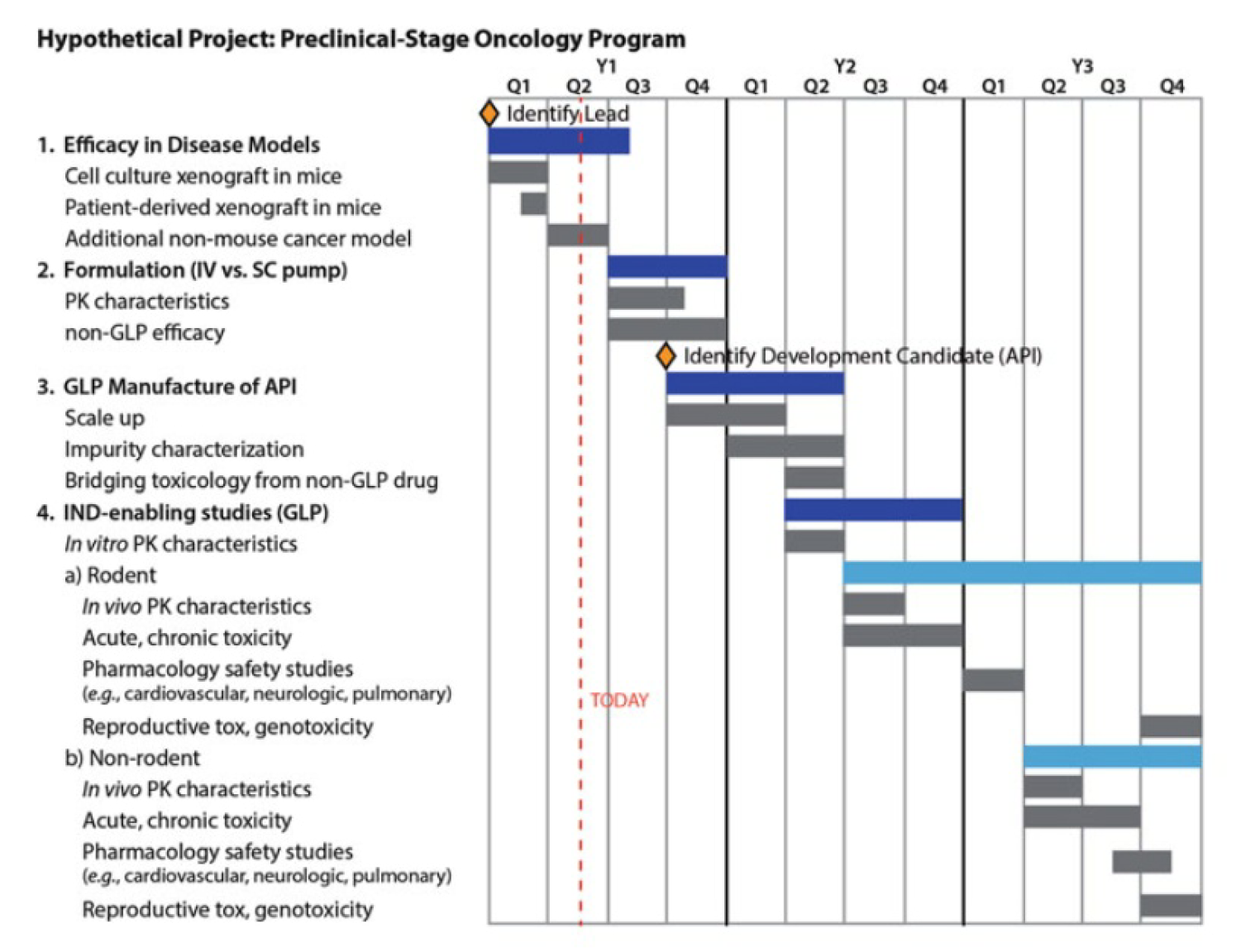 Ref. P25, Fig. 1.2, 2014, A Practical Guide to Drug Development in Academia - The SPARK Approach, Editors： Mochly-Rosen, Daria, Grimes, Kevin （Eds.）
21
執行現況說明-商轉
組織
專利
市場
資金
技術商品化
技術商品化與進度： （生技醫藥自評選填）
22
執行現況說明-商轉
組織
專利
市場
資金
技術商品化
專利佈局規畫已完成進度：
技術為自有還是技術委辦服務
重點技術專利為何
重點市場的專利布局如何
申請專利的資金規劃，資金不足如何取捨 
未來專利佈局規劃
未來一年計畫期程內專利佈局規畫說明：
23
專利自評
組織
專利
市場
資金
技術商品化
已核准之專利清單：
已申請未核准之專利清單：
請針對團隊與本計畫相關已獲證或申請中相關專利之申請日、申請人（專利權人）以及未來授權於新創公司評估等項目填寫，若無則免填
22
專利自評
組織
專利
市場
資金
技術商品化
專利權是否全部歸屬於計畫申請之學校
 是，計畫主持人是否為主要發明人　 是　  否
 否，則請說明如何達成相關專利的專屬授權（若需要額外支付權利金也請說明）
有無智財權負責人（特別是專利） 
 有，則請說明其智權及技術專業經歷
 無
有無作過相關專利檢索或分析或專利（技術）鑑價
 有，則請說明分析或鑑價方法、流程及結果並提相關報告
 無
25
執行現況說明-商轉
組織
專利
市場
資金
技術商品化
市場佈局已完成進度：
商業模式（Business Model）為何？
技術、樣品、試產、量產目前進度為何？
生產規劃進度？（說明產能經濟規模）
市場拓展進度說明？（說明市場的推動由何區域開始、後續其他區域拓展計畫）
通路規劃進度？（市場策略夥伴）
未來一年計畫期程內市場發展規畫說明：
26
執行現況說明-商轉
組織
專利
市場
資金
技術商品化
募資已完成進度：
若已與策略性投資人或創投洽談，請填寫第36頁
未來一年計畫期程內募資規畫說明（若未與策略性投資人或創投洽談，請說明目前規劃）：
27
出場後之其他規劃自評
若已成立新創公司後，且預計再成立其他衍生新創公司或有其他加值技術之規劃時，請說明相關權利義務：
兩間公司之團隊成員規劃
兩間公司之專利權相關權利義務
兩間公司之雙方產業鏈關係（上下游、競爭關係或無產業關聯）
28
價創計畫提案之查核點規劃
29
補助經費說明
前期計畫實際支用情形
單位：新台幣千元
本期計畫申請補助經費規劃
單位：新台幣千元
30
附件
31
新創公司成立後之目標客戶
請說明目標客戶及目前洽談情形
目前該技術或產品之營運模式與價格分析
32
主要客戶目標接觸情形（生技醫藥類自評選填）
銷售業務洽談彙總表
33
銷售策略及規劃（生技醫藥類自評選填）
預估計畫結束後二年之銷售量值表
單位：
34
生產策略及規劃
請說明產品係以自製、外包或授權生產等…
預估計畫結束後二年之生產量值表（生技醫藥類可選擇免填此表）
單位：
註 ：產能係指公司經衡量必要停工、假日等因素後，利用現有生產設備，在正常運作下所能生產之數量。
35
投資人洽談情形
募資對象洽談彙總表（無則免填）
36
預估現金流量分析（生技醫藥類免填）
出場後現金收支預測表
單位：新台幣千元
37
預估損益分析（生技醫藥類免填）
簡易損益表
單位：新台幣千元
38